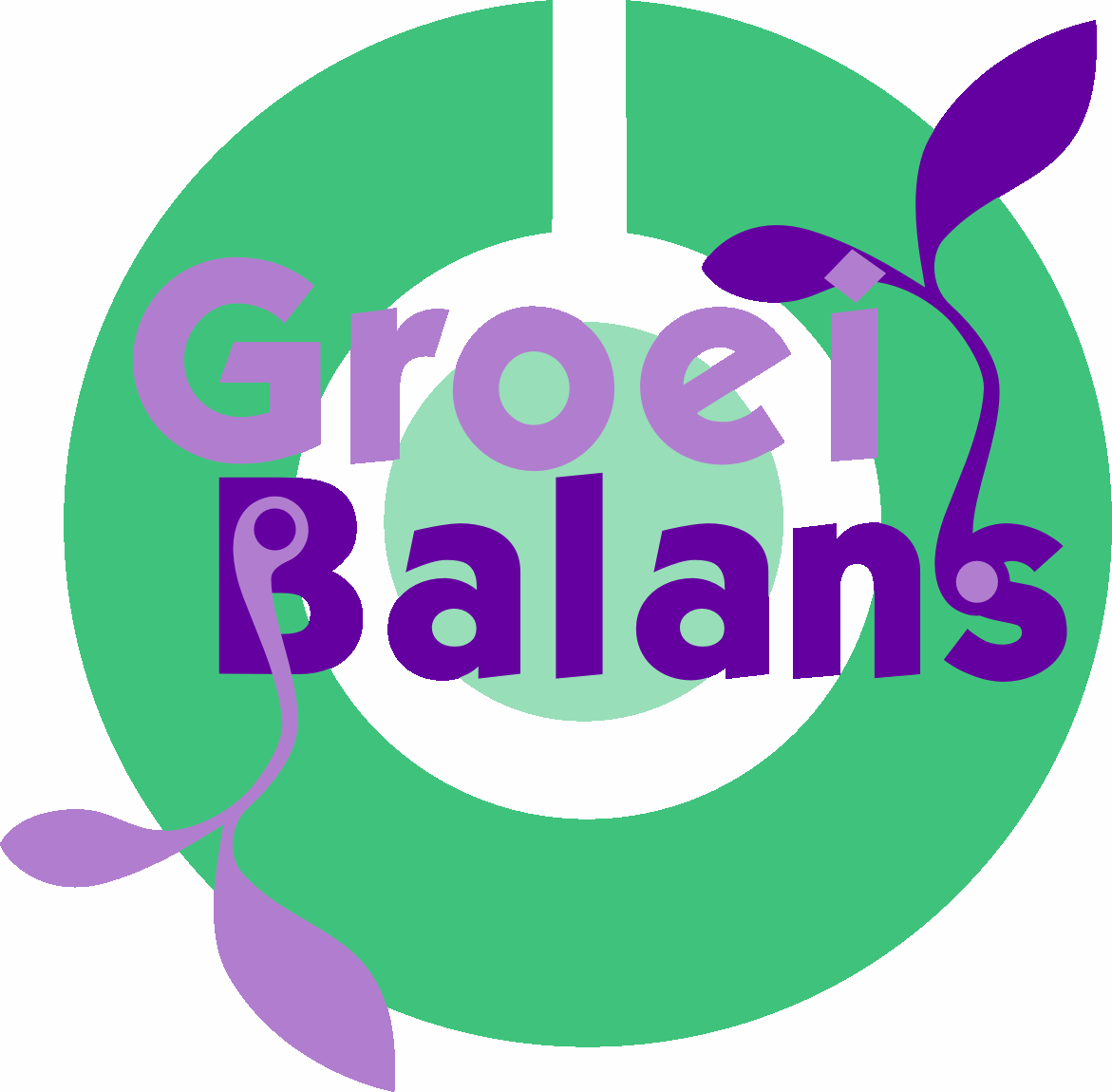 Analyseren van de bodemkwaliteit
Martijn van Vijfeijken
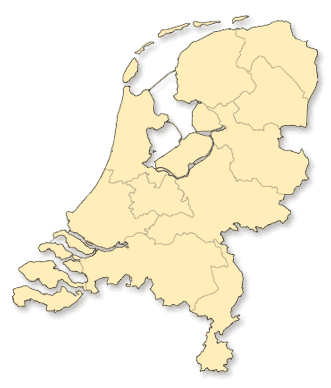 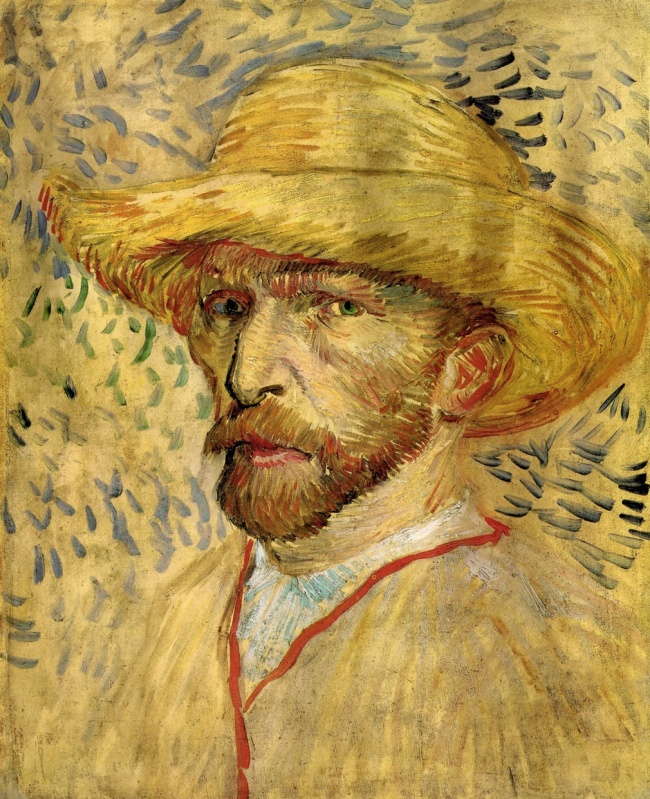 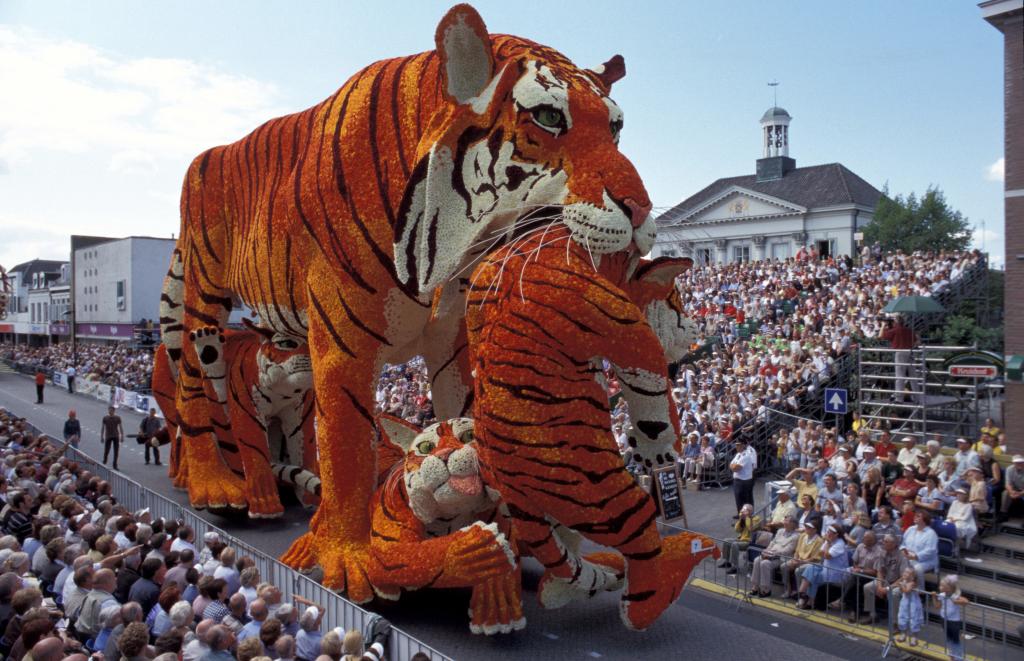 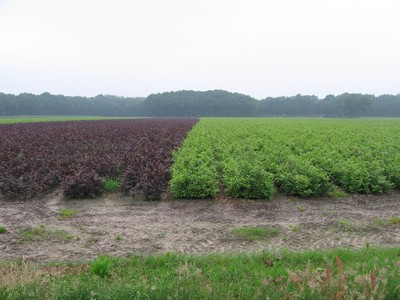 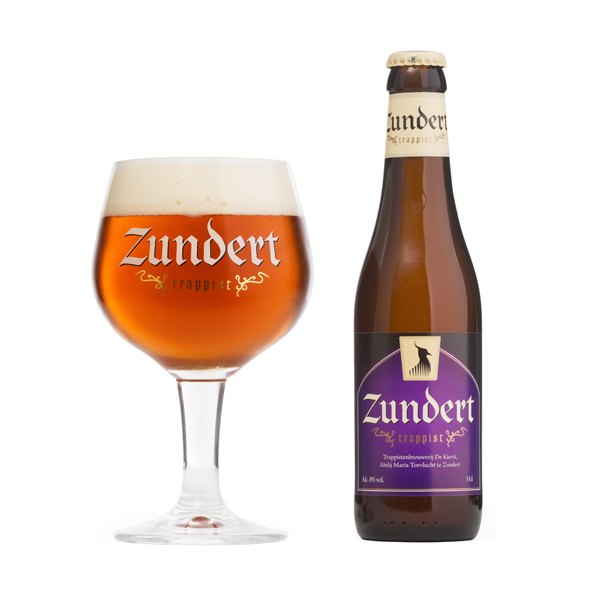 Zundert
Zundert
Bodemkwaliteit
Chemisch
Biologisch
Fysisch
Chemisch – Albrecht methode
William Albrecht (1888-1974)                                        professor bodemkunde (US)
Grondlegger BBA-methode 
De bodem is optimaal te benutten als                                                 mineralen en sporenelementen in balans zijn 
Een overschot aan een bepaald element zorgt namelijk voor een tekort aan een ander element 
Is de bodem in balans dan groeit er een gezonder gewas dat meer opbrengt 
Albrecht stelt dat er een verband is tussen ongezonde gewassen en de gezondheid van mens en dier
Chemisch – bodembalans analyse
Doel chemische analyse
De verhoudingen tussen de elementen in de bodemvoorraad optimaliseren:
Voeding uit de bodemvoorraad wordt efficiënt opgenomen en ingebouwd
Toegediende bemesting efficiënter (minder nodig)
Verbetering van structuur
Verbetering van biologische processen
Fysisch - chroma
Biologisch - NovaBioscan
Praktijkvoorbeeld
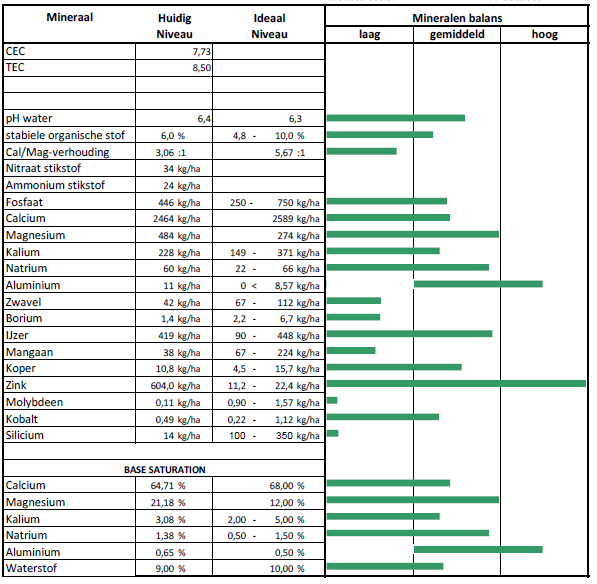 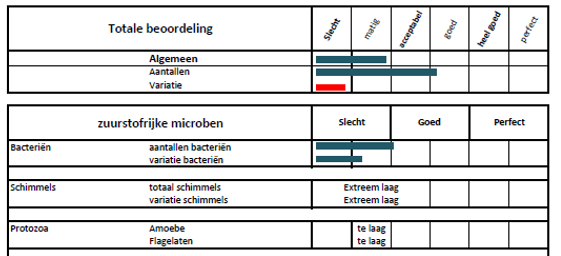 Vragen?
Ik zie u graag aan de stand
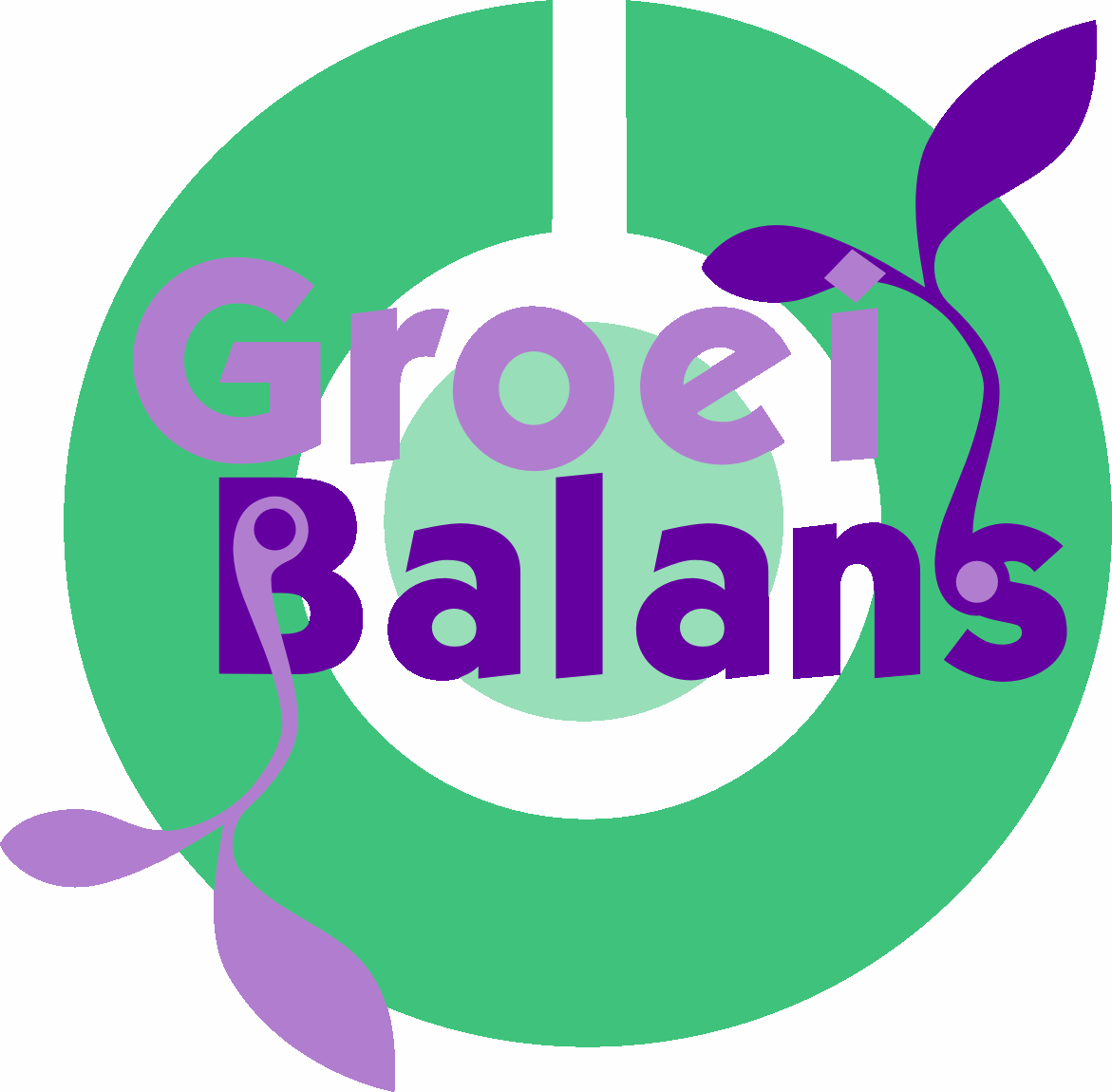 Voor meer info www.groeibalans.nl
Landelijke cursussen Bodembiologie

Boek “Boerenwijsheid, Bestaat het  nog ?”